Figure 5 Changes of cortical bandwidth following the ESMGB. The BW10s (A)/BW30s (B) were systematically ...
Cereb Cortex, Volume 17, Issue 1, January 2007, Pages 71–80, https://doi.org/10.1093/cercor/bhj125
The content of this slide may be subject to copyright: please see the slide notes for details.
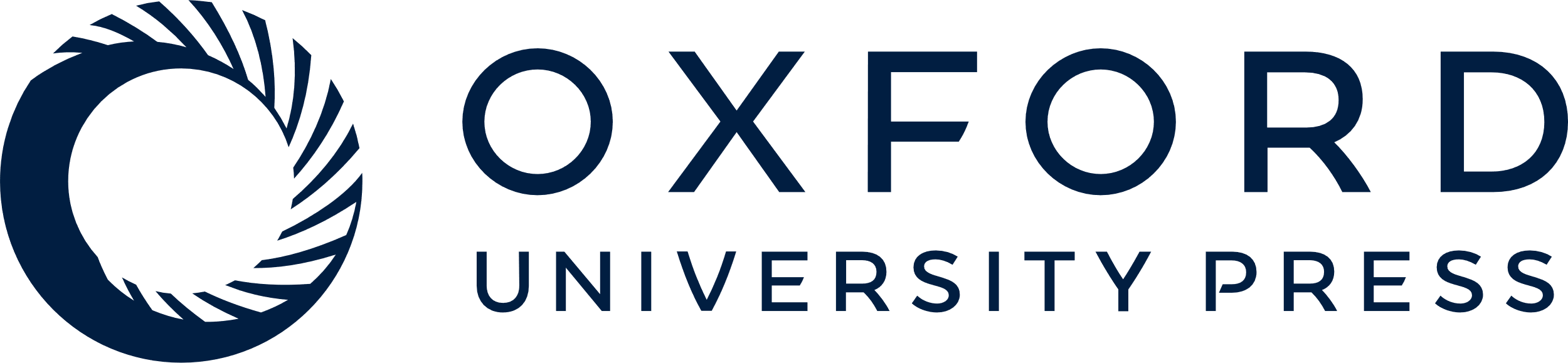 [Speaker Notes: Figure 5 Changes of cortical bandwidth following the ESMGB. The BW10s (A)/BW30s (B) were systematically correlated to the difference in BW10s/BW30s between thalamic and cortical neurons (filled circles). For the cortical neurons with >10-kHz difference from thalamic neurons (open circles), the ESMBG did not significantly change their bandwidths.


Unless provided in the caption above, the following copyright applies to the content of this slide: © The Author 2006. Published by Oxford University Press. All rights reserved. For permissions, please e-mail: journals.permissions@oxfordjournals.org]